Informační systémy pro pedagogy
7. Internetové zdroje
Důvěryhodnost webových stránek
Jsou všechny zdroje na webu důvěryhodné? Podle jakých kritérií byste posuzovali důvěryhodnost nalezených stránek?
?
Webové vyhledávácí stroje
Index – jak vypadá a k čemu slouží?
Google, Bing
Vytváření indexu – roboti navštěvují stránky, vytvářejí jejich kopie pro pozdější indexaci (crawling) – pouze stránky, na které vedou odkazy
Webové vyhledávácí stroje
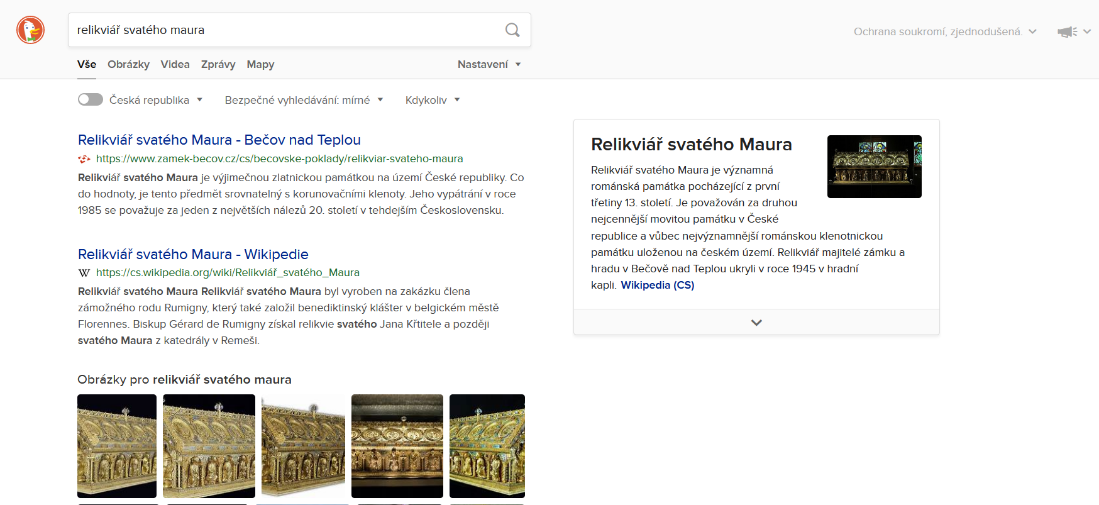 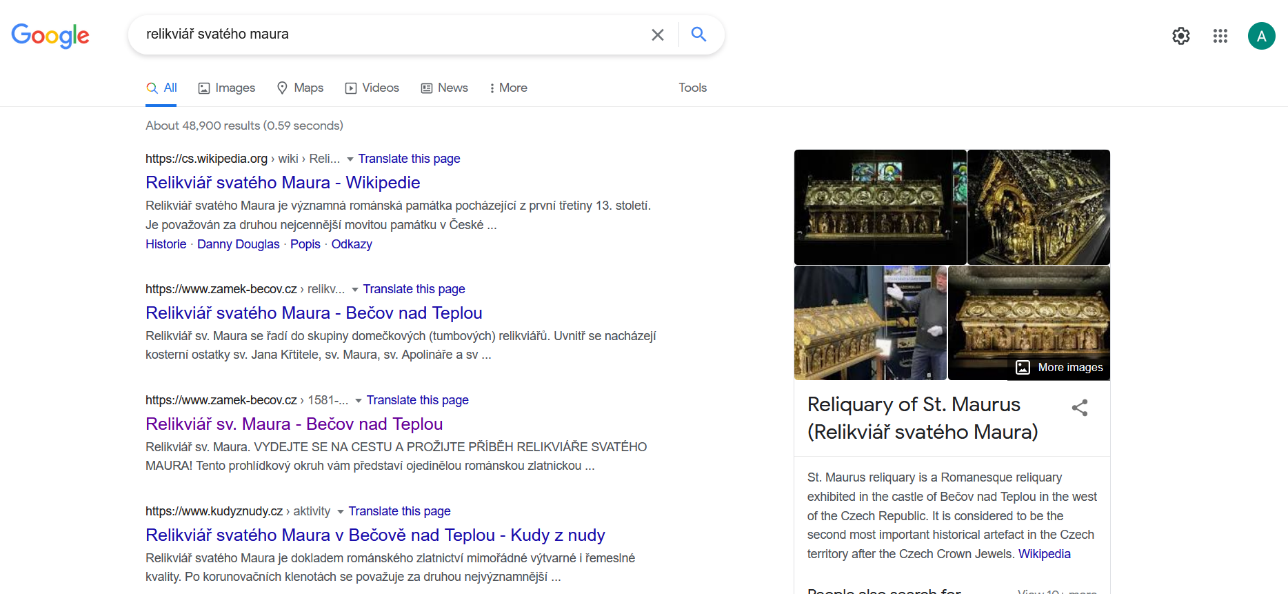 V čem se liší ?
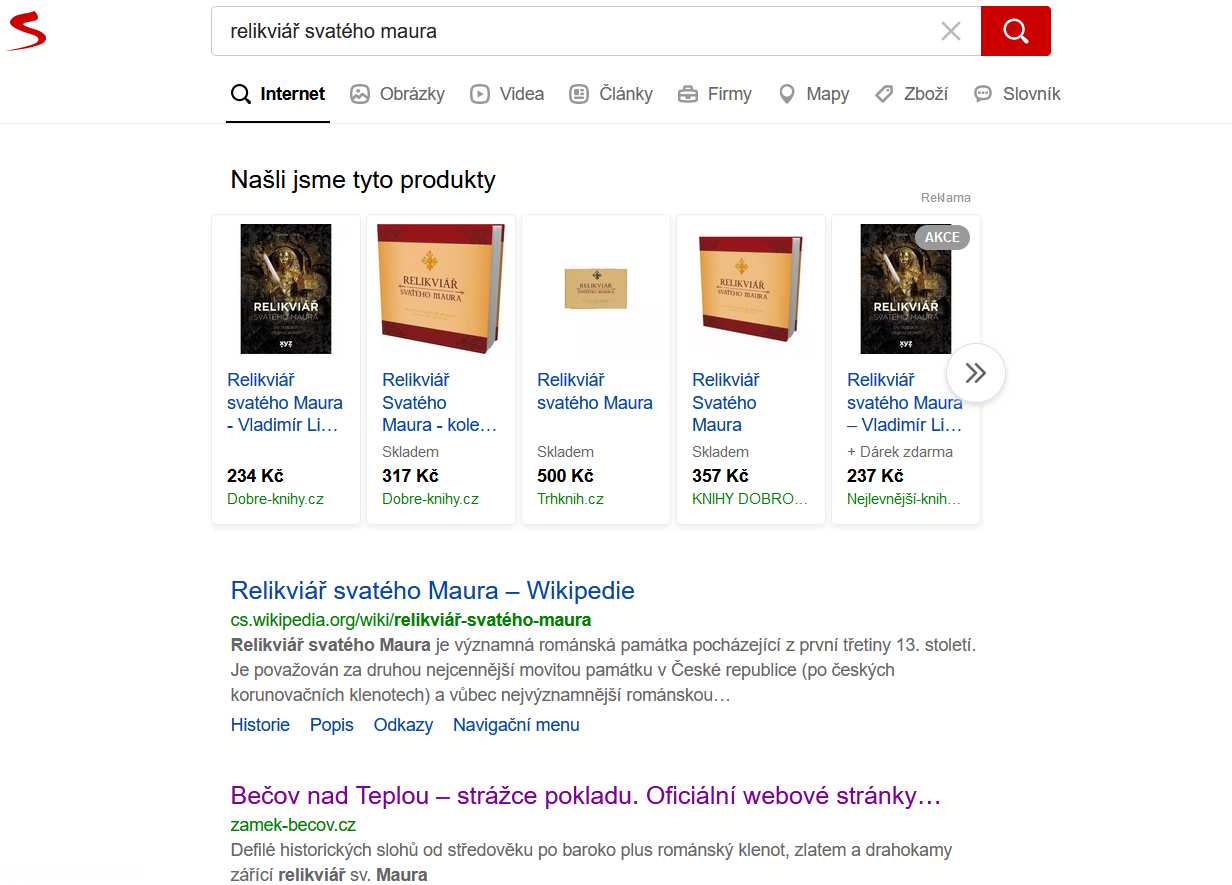 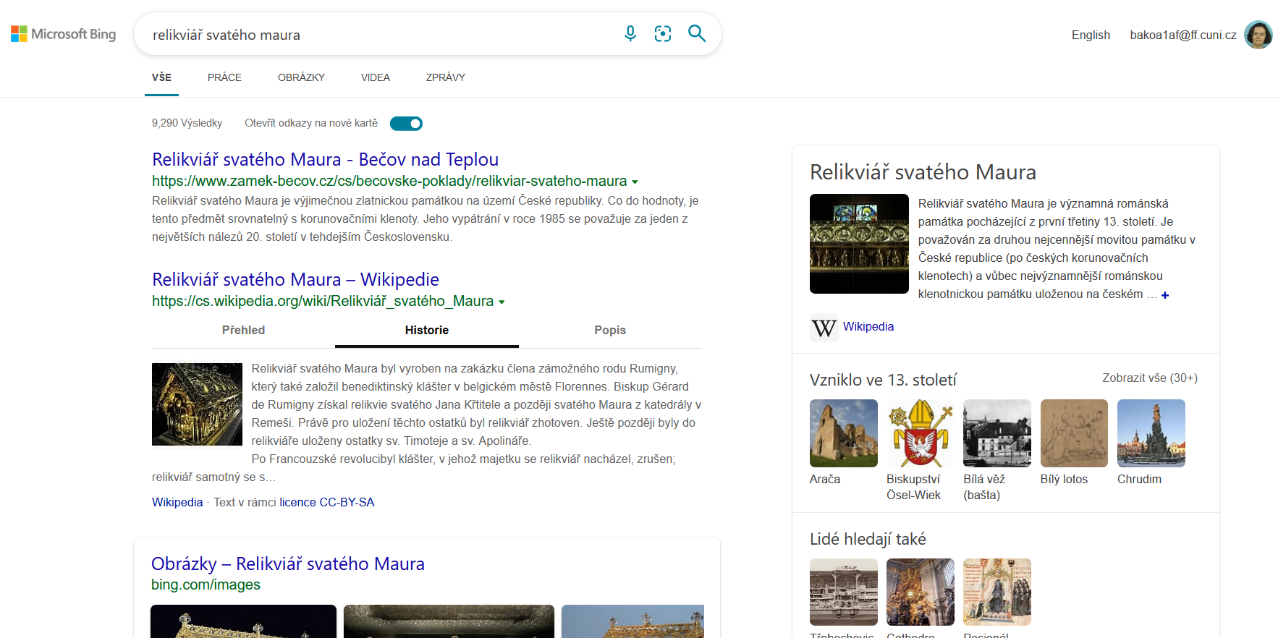 Webové vyhledávací stroje
Vyhledávání 
Pracují s dotazy v přirozeném jazyce
Stemming, sémantické vyhledávání (příbuzná slova)
Návrhy dotazů
Řazení výsledků
Podle relevance - výskyt klíčových slov, důvěryhodnost stránek, odkazy – link analysis
SEO (search engine optimization) – optimalizace stránek za účelem dosažení dobré pozice ve výsledcích vyhledávání
cvičení
Vyhledejte zajímavé stránky/profily na sociálních sítích z oblasti pedagogiky/výchovy/vzdělávání
Jaké typy informací můžeme najít v těchto zdrojích?
Viditelný x neviditelný web
Viditelný (povrchový) web – zdroje a dokumenty, které jsou nalezitelné vyhledávači
Neviditelný (hluboký) web – zdroje a dokumenty, které nejsou běžnými vyhledávacími službami indexována
Informace uložené v databázích
Zdroje a informace přístupné pouze autorizovaným uživatelům (často na komerčním základě)
Dokumenty v jiných formátech než HTML
Temný web (dark web) - úmyslně skrývaný obsah, běžnými prostředky nedostupný, mnohdy má ilegální charakter
Google Scholar
Nástroj pro vyhledávání vědecké literatury na webu
Při řazení podle relevance bere v úvahu počet citací jednotlivých článků
Umožňuje vytvářet vlastní „vědecký“ profil, sleduje citace a počítá h-index
Lze zjistit i citace mimo WoS a Scopus, ale nejsou oficiálně uznávané
Vzhledem k automatizovanému zpracování lze očekávat větší chybovost
cvičení
Vyhledejte prostřednictvím Google Scholar články k Vašemu tématu v češtině i v jiném jazyce
Zjistěte jejich dostupnost pro UK
Internet a autorské právo
i obsah volně dostupný na internetu je autorským dílem
stažením textů, fotografií, videí či jiného obsahu z internetu a jejich umístěním do své webové či jiné prezentace bez souhlasu autora se dopouštíme protiprávního jednání
Internet a autorské právo
i obsah volně dostupný na internetu je autorským dílem
stažením textů, fotografií, videí či jiného obsahu z internetu a jejich umístěním do své webové či jiné prezentace bez souhlasu autora se dopouštíme protiprávního jednání
Jak nakládat s dokumenty nalezenými na internetu
bez označení licence
můžeme
použít pro vlastní potřebu – uložit si na svoje zařízení, vytisknout
použít výňatky – text, ilustrace, nákresy aj. – v odůvodněné míře s uvedením odkazu na zdroj - citace
umístit na svůj web či do prezentace odkaz na dílo
nemůžeme
volně šířit, např. umístit kompletně na svůj web či do svojí prezentace
s označením licence, např Creative Commons
s dílem nakládáme podle pravidel licence
Jak nakládat s dokumenty nalezenými na internetu
bez označení licence
můžeme
použít pro vlastní potřebu – uložit si na svoje zařízení, vytisknout
použít výňatky – text, ilustrace, nákresy aj. – v odůvodněné míře s uvedením odkazu na zdroj - citace
umístit na svůj web či do prezentace odkaz na dílo
nemůžeme
volně šířit, např. umístit kompletně na svůj web či do svojí prezentace
s označením licence, např Creative Commons
s dílem nakládáme podle pravidel licence
Licence Creative Commons
https://www.creativecommons.cz/uvod/
soubor veřejných licencí 
autor jejich prostřednictvím nabízí neurčitému počtu potenciálních uživatelů licenční smlouvu, na základě které jim poskytuje některá svá práva k dílu a jiná si vyhrazuje
nadstavba autorského práva, vychází z občanského zákoníku (§ 2358 – 2389 Zákona č. 89/2012 Sb., občanský zákoník)
kombinace licenčních prvků
prvky jsou vyjádřeny piktogramy – mezinárodní srozumitelnost
Licence Creative Commons
https://www.creativecommons.cz/uvod/
soubor veřejných licencí 
autor jejich prostřednictvím nabízí neurčitému počtu potenciálních uživatelů licenční smlouvu, na základě které jim poskytuje některá svá práva k dílu a jiná si vyhrazuje
nadstavba autorského práva, vychází z občanského zákoníku (§ 2358 – 2389 Zákona č. 89/2012 Sb., občanský zákoník)
kombinace licenčních prvků
prvky jsou vyjádřeny piktogramy – mezinárodní srozumitelnost
Licence Creative Commons
Najděte dokumenty v libovolném formátu (textové dokumenty, obrázky, videa…) označené různými variantami CC licence. Dokážete u každého z nich říci, jak s ním nakládat?
?